Chapter 3
Matrices
3.1 Operations with Matrices
1
Introduction:
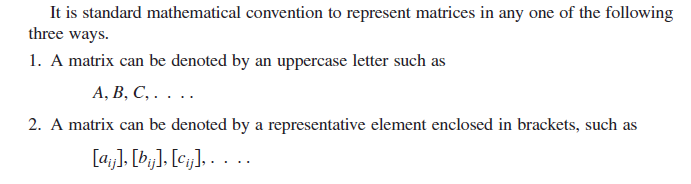 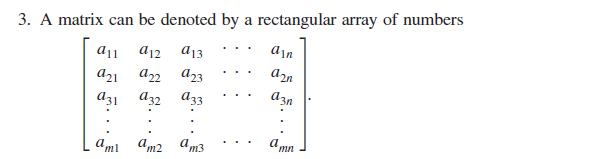 2
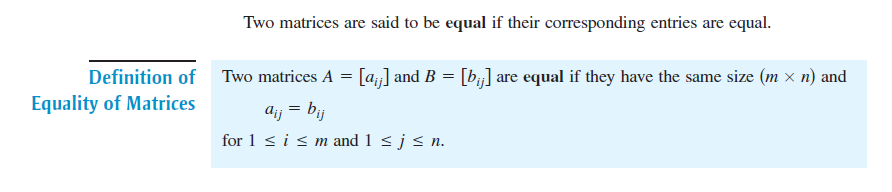 3
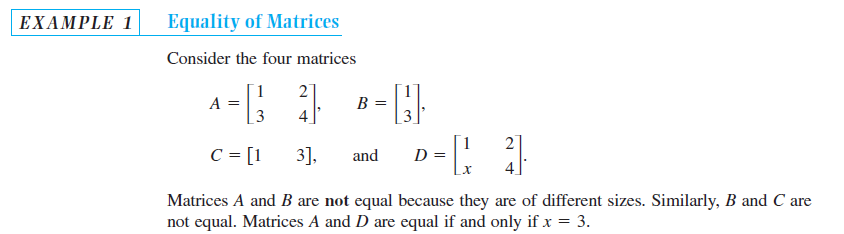 4
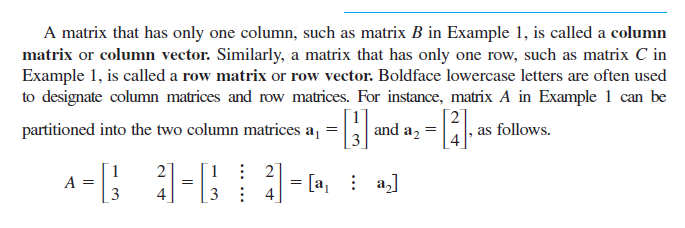 5
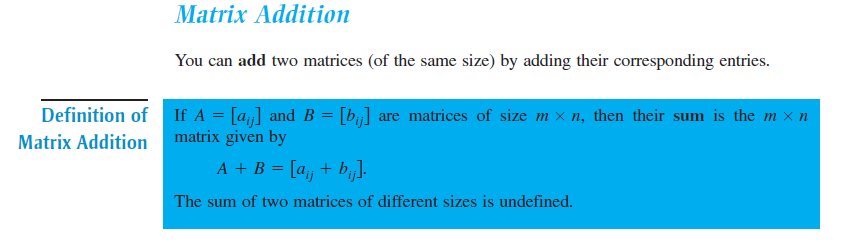 6
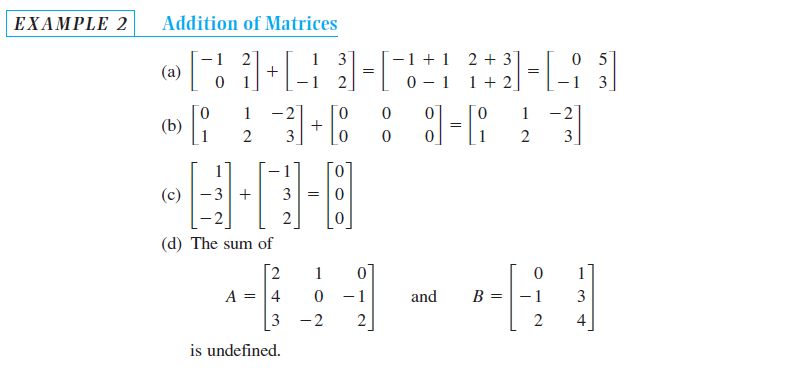 7
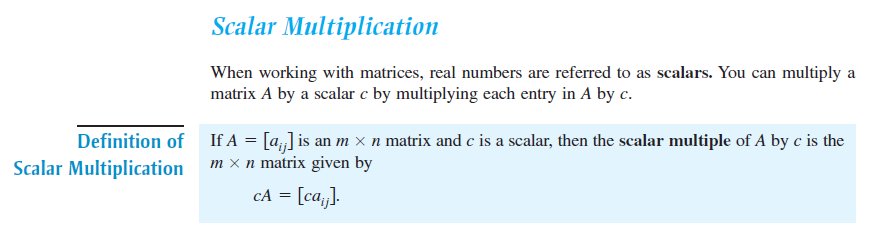 8
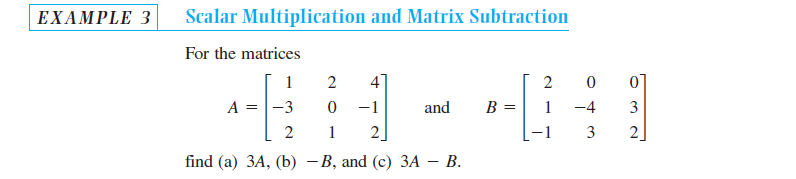 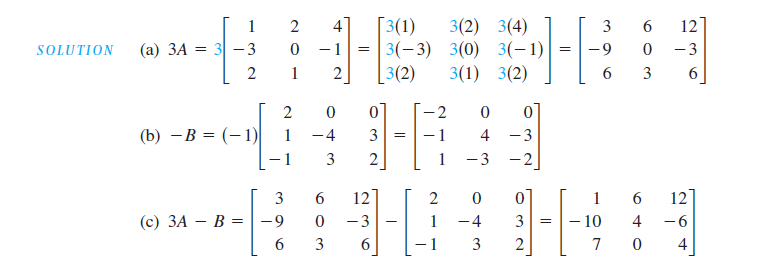 9
Matrix Multiplication:
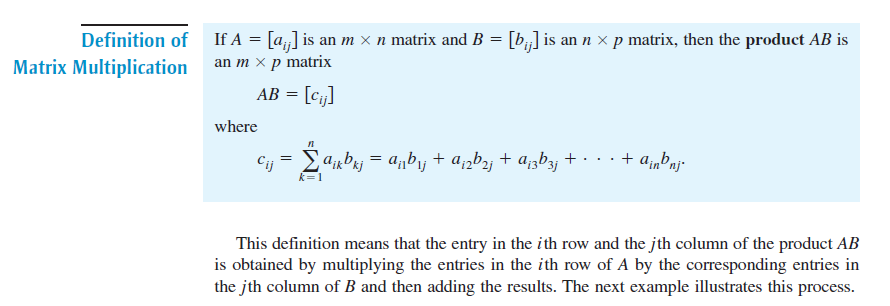 10
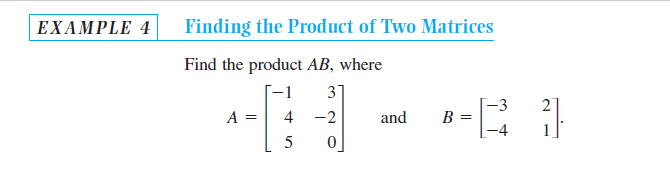 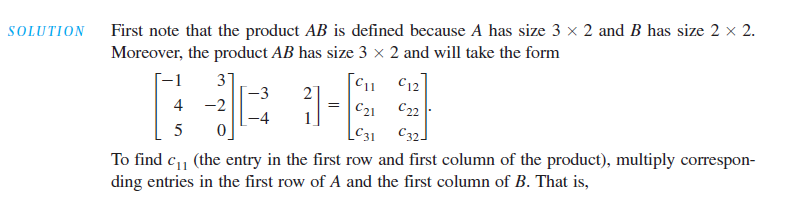 11
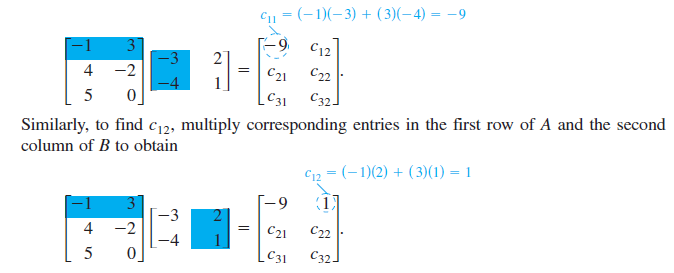 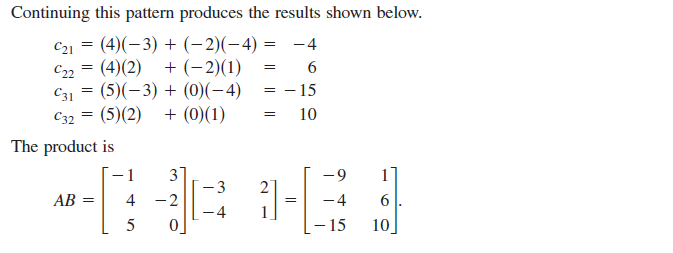 12
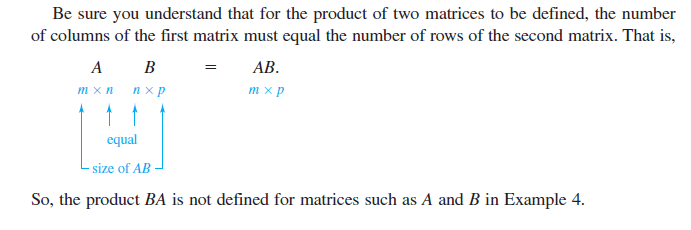 13
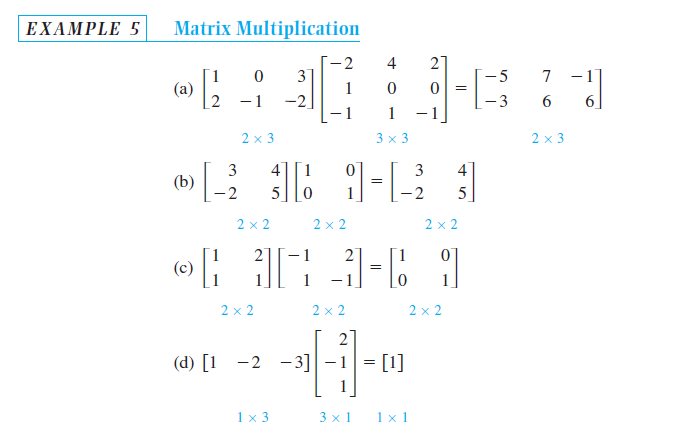 14
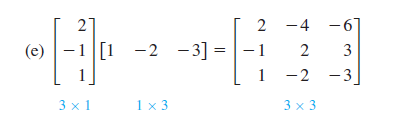 15
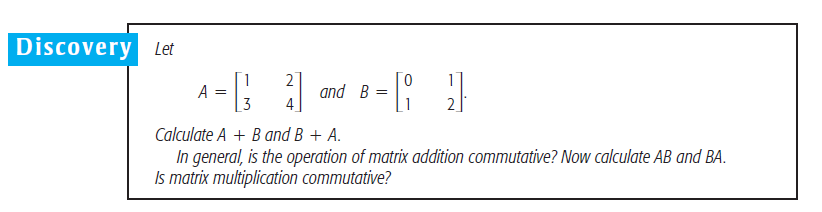 16